CC3201-1Bases de DatosOtoño 2021Clase 8: SQL: Acceso Programático, 					Inyecciones, Seguridad
Aidan Hogan
aidhog@gmail.com
Proyectos: Acceso Programático
Tres opciones para la aplicación
Java Servlets
PHP
Django (Python)
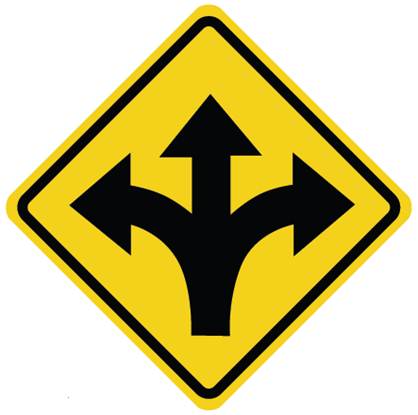 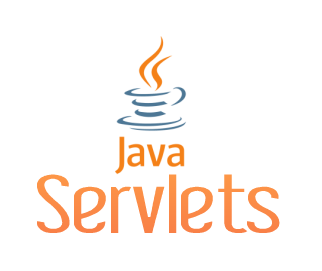 (1) Java Servlets
Servidor Web:	Apache Tomcat
Aplicación:	Java Servlets
Conector:	JDBC
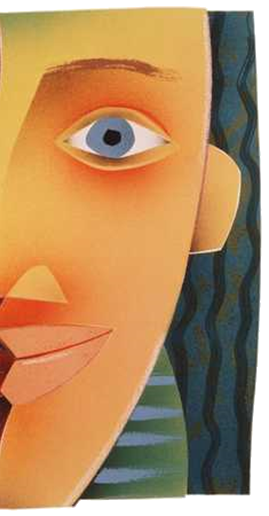 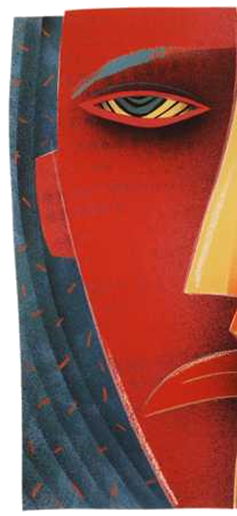 Hay que programar en Java.

Un poco desactualizado.
¡Se puede programar en Java!

¡Se usa en muchos sistemas!
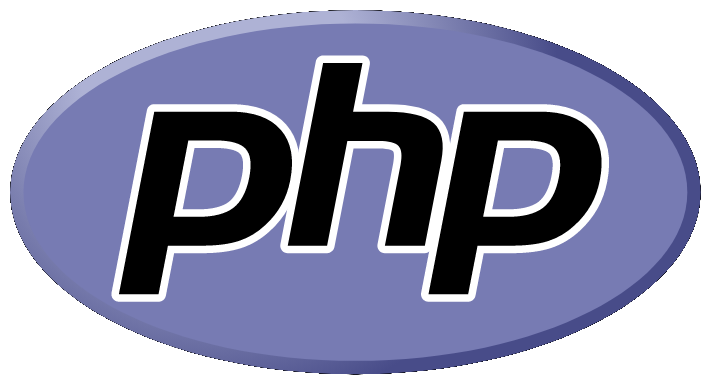 (2) PHP
Servidor Web:	Apache2
Aplicación:	PHP
Conector:	PDO
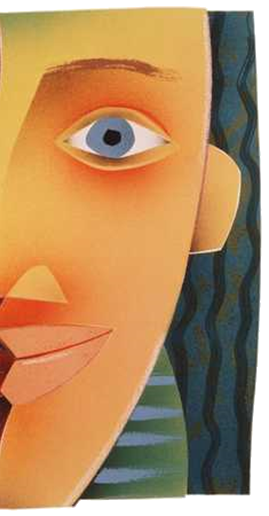 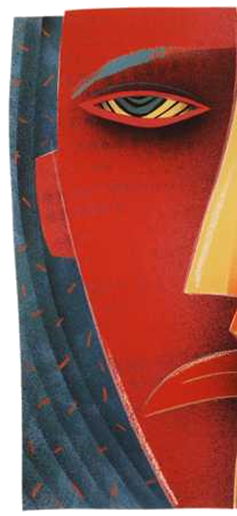 Hay que programar en PHP.

Un poco desactualizado.
¡Se puede programar en PHP!

¡Liviano y fácil de instalar!

¡Todavía se usa bastante!
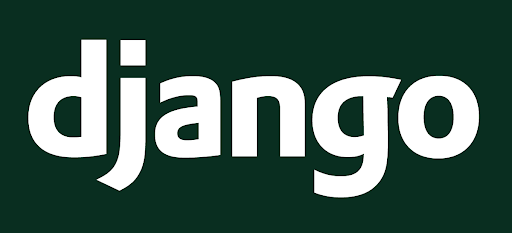 (3) Django (Python)
Servidor Web:	Django
Aplicación:	Django/Python
Conector:	Django
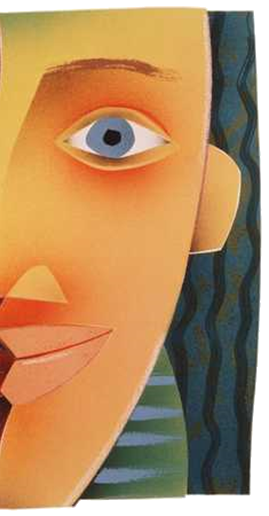 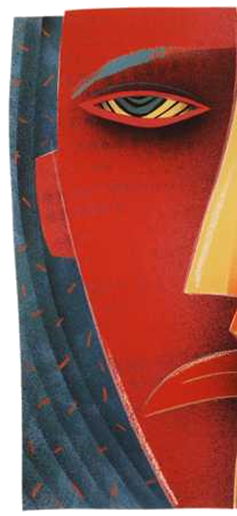 Hay que programar en Python.

Difícil de instalar inicialmente.

Más indirecto.
¡Se puede programar en Python!

¡Un marco moderno!

¡Da varias abstracciones!
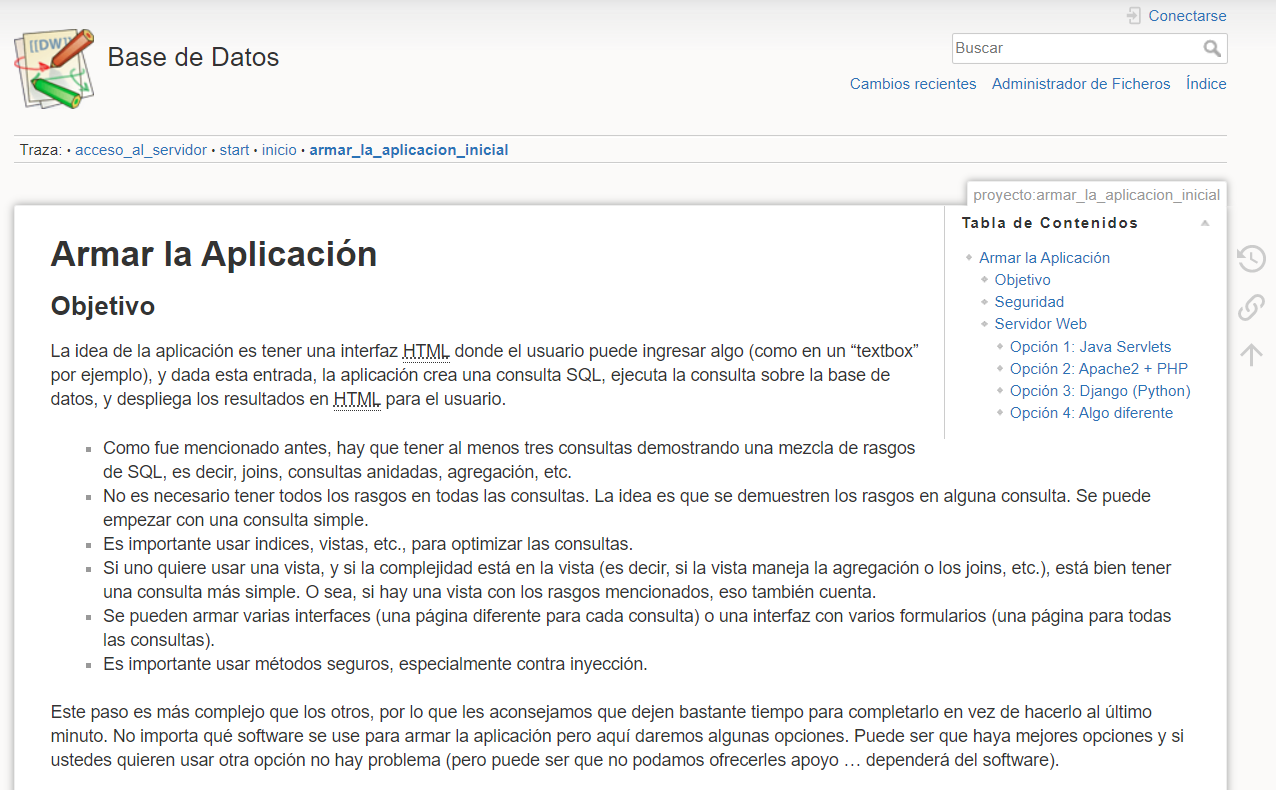 Acceso programático (Java):Java Database Connectivity (JDBC)
Capítulo 6 | Ramakrishnan / Gehrke
Java Database Connectivity (JDBC)
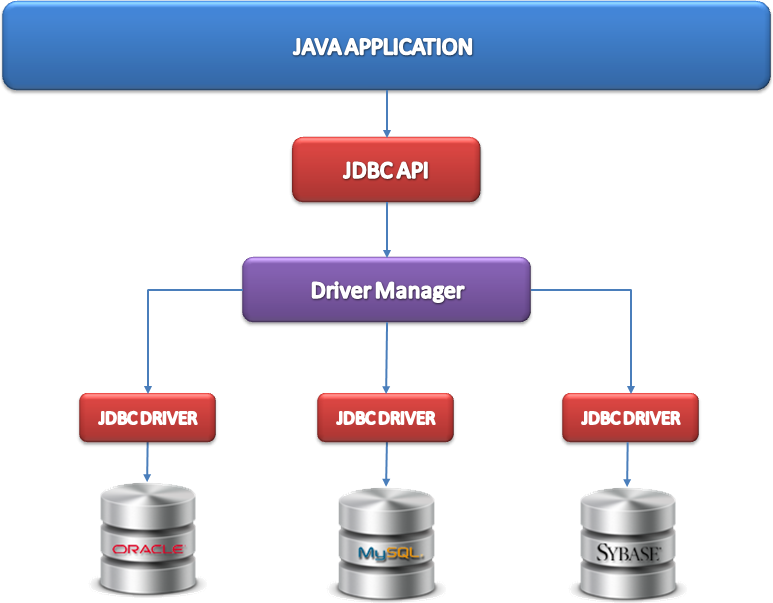 Externas
Veremos el ejemplo ApellidoApp.java
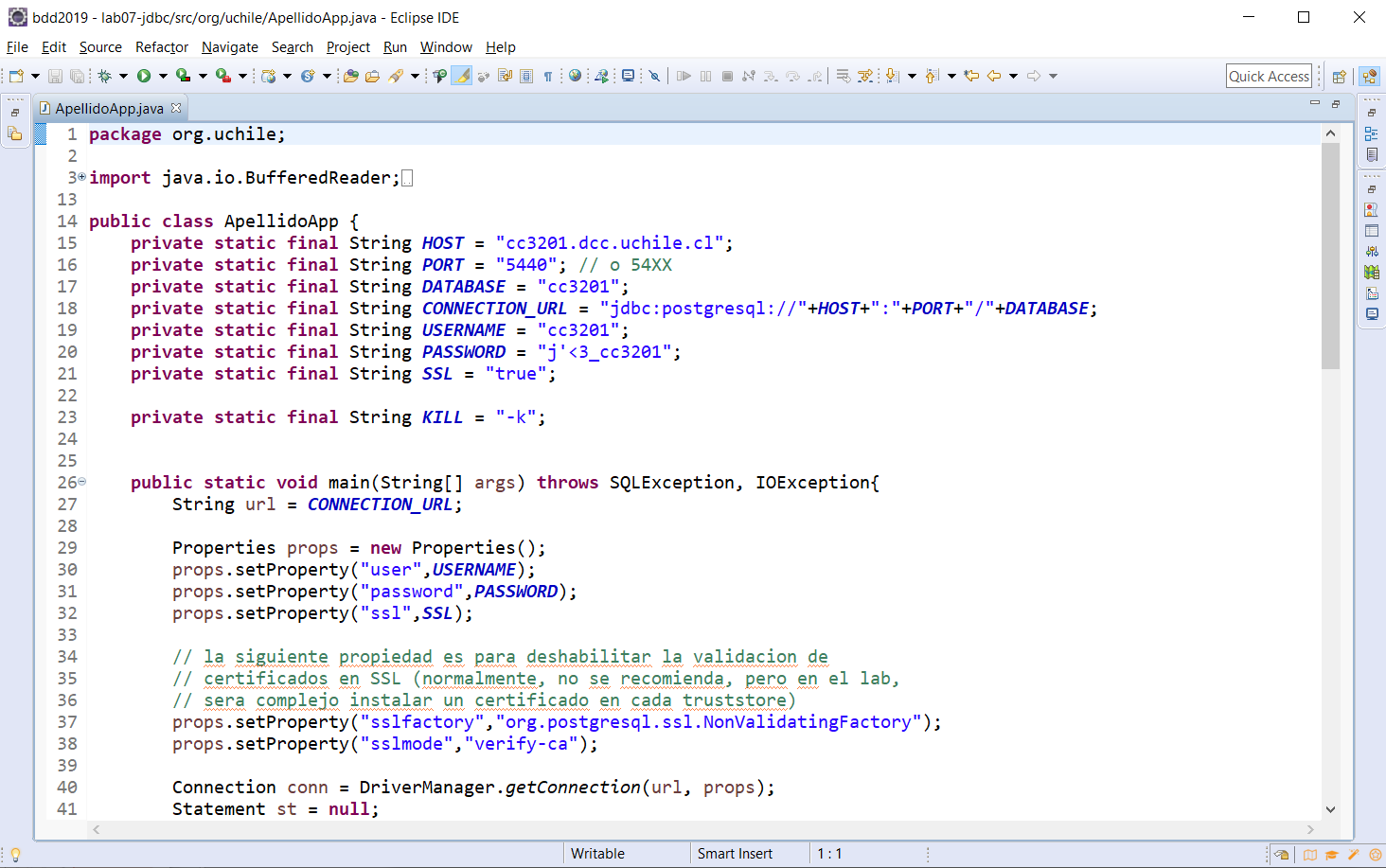 Consulta vs. Actualización
Para hacer consultas (SELECT):




Para hacer actualizaciones (INSERT; UPDATE, …)
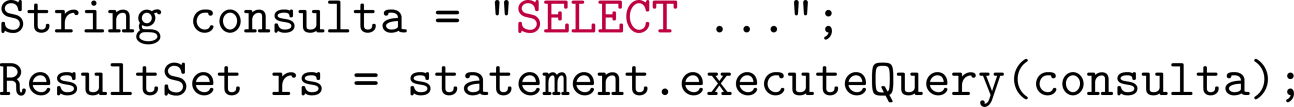 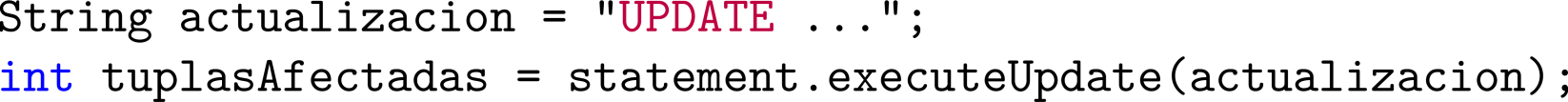 Inyección SQL
Un problema …
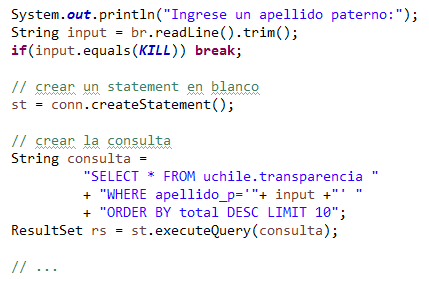 ¿Hay algún problema aquí?
… no hemos “verificado” el input.
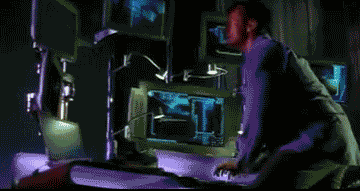 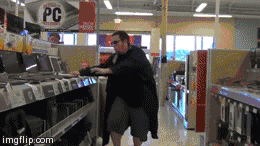 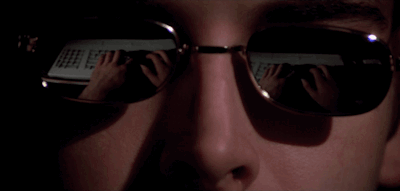 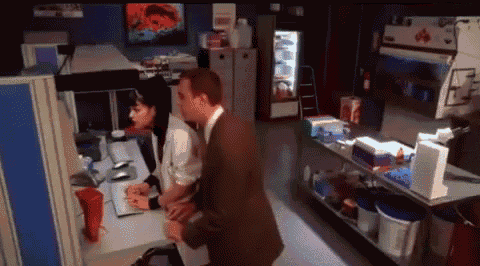 Inyección SQL
Un usuario malintencionado puede ingresar un string de entrada para hacer algo inesperado
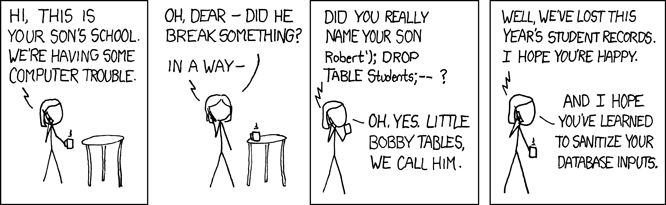 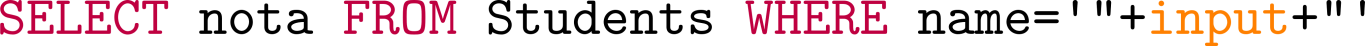 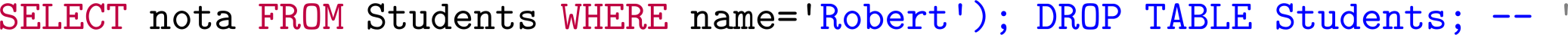 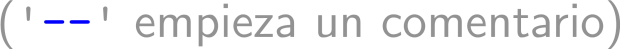 Inyección SQL
Un usuario malintencionado puede ingresar un string de entrada para hacer algo inesperado
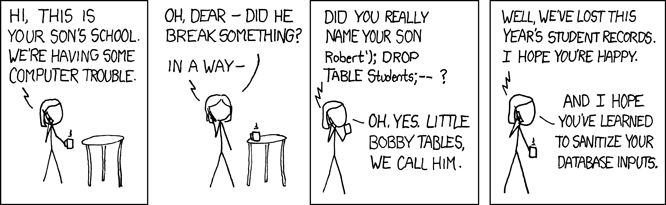 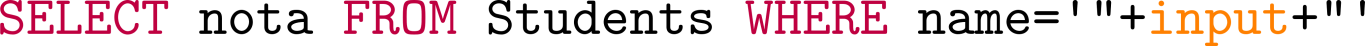 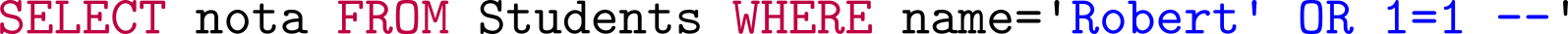 ¿Qué hace el ejemplo?
¡Devolverá toda la tabla!
Parece estúpido pero …
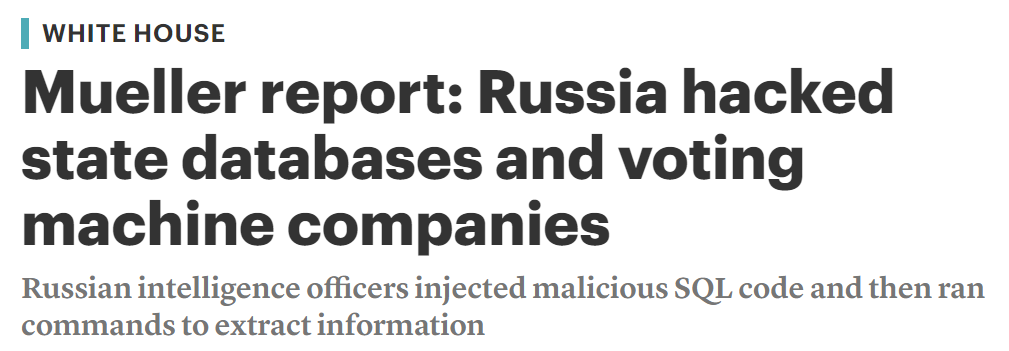 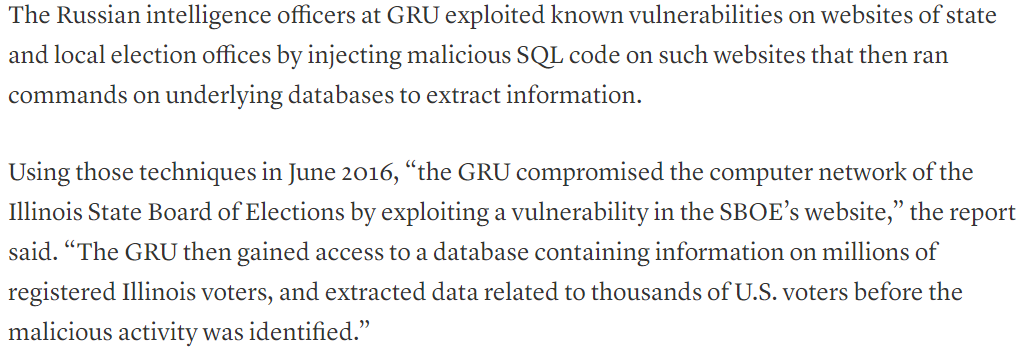 Parece estúpido pero ...
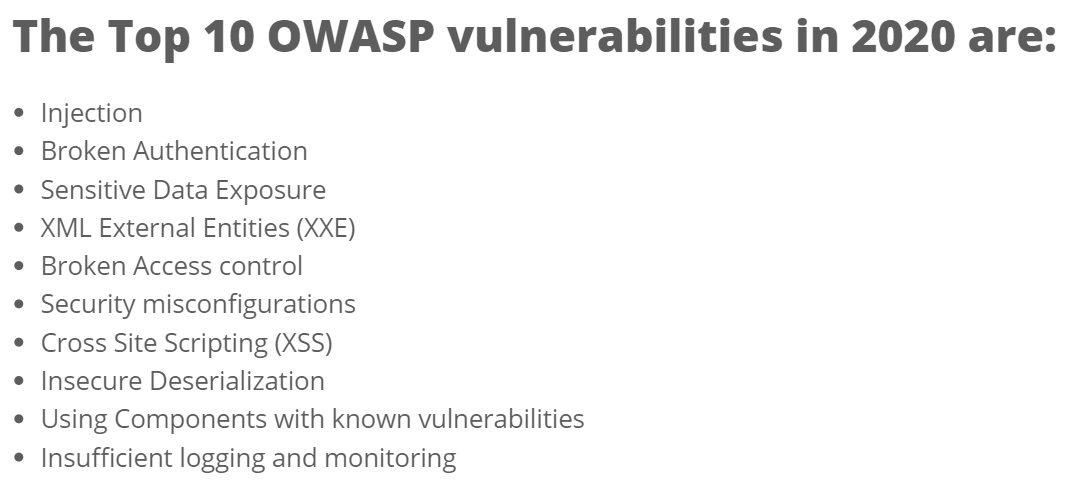 OWASP: Open Web Application Security Project
https://sucuri.net/guides/owasp-top-10-security-vulnerabilities-2020/
Parece estúpido pero ...
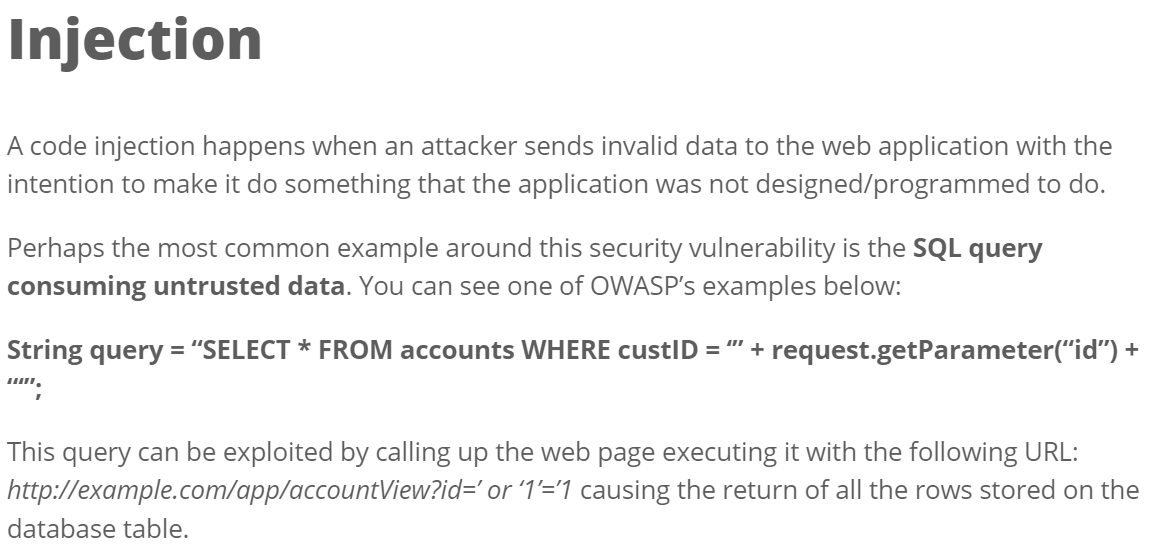 OWASP: Open Web Application Security Project
https://sucuri.net/guides/owasp-top-10-security-vulnerabilities-2020/
Más ejemplos …
https://en.wikipedia.org/wiki/SQL_injection
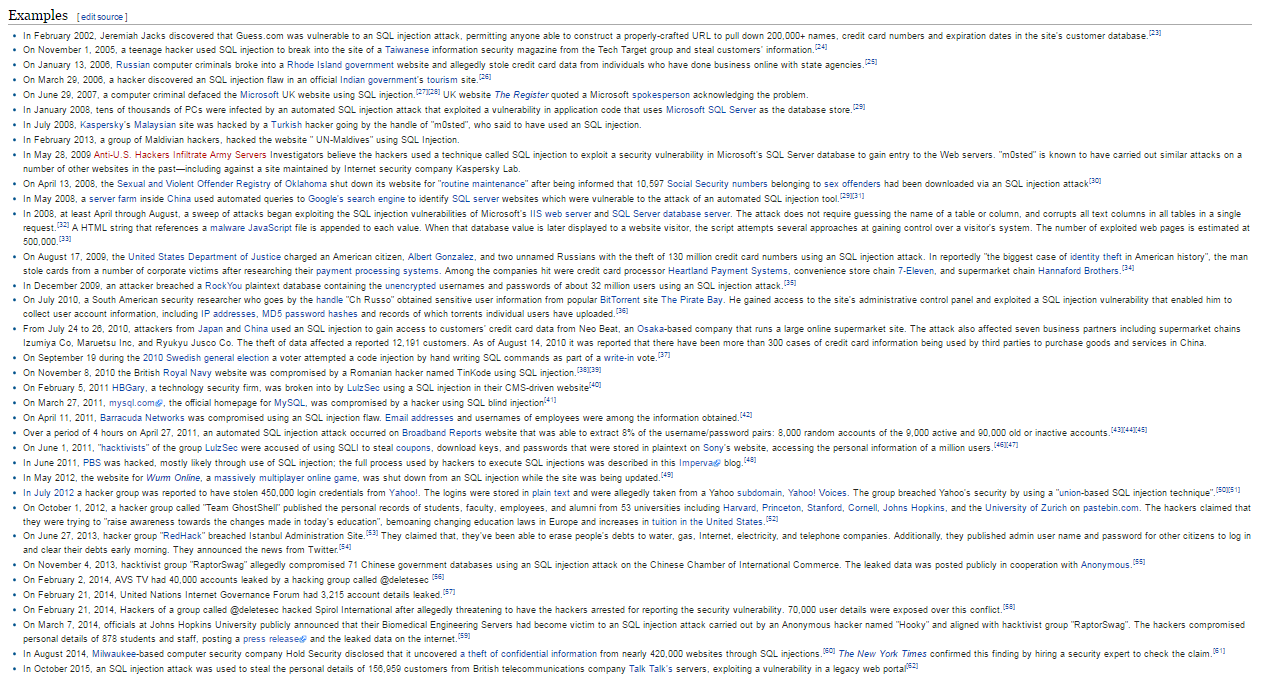 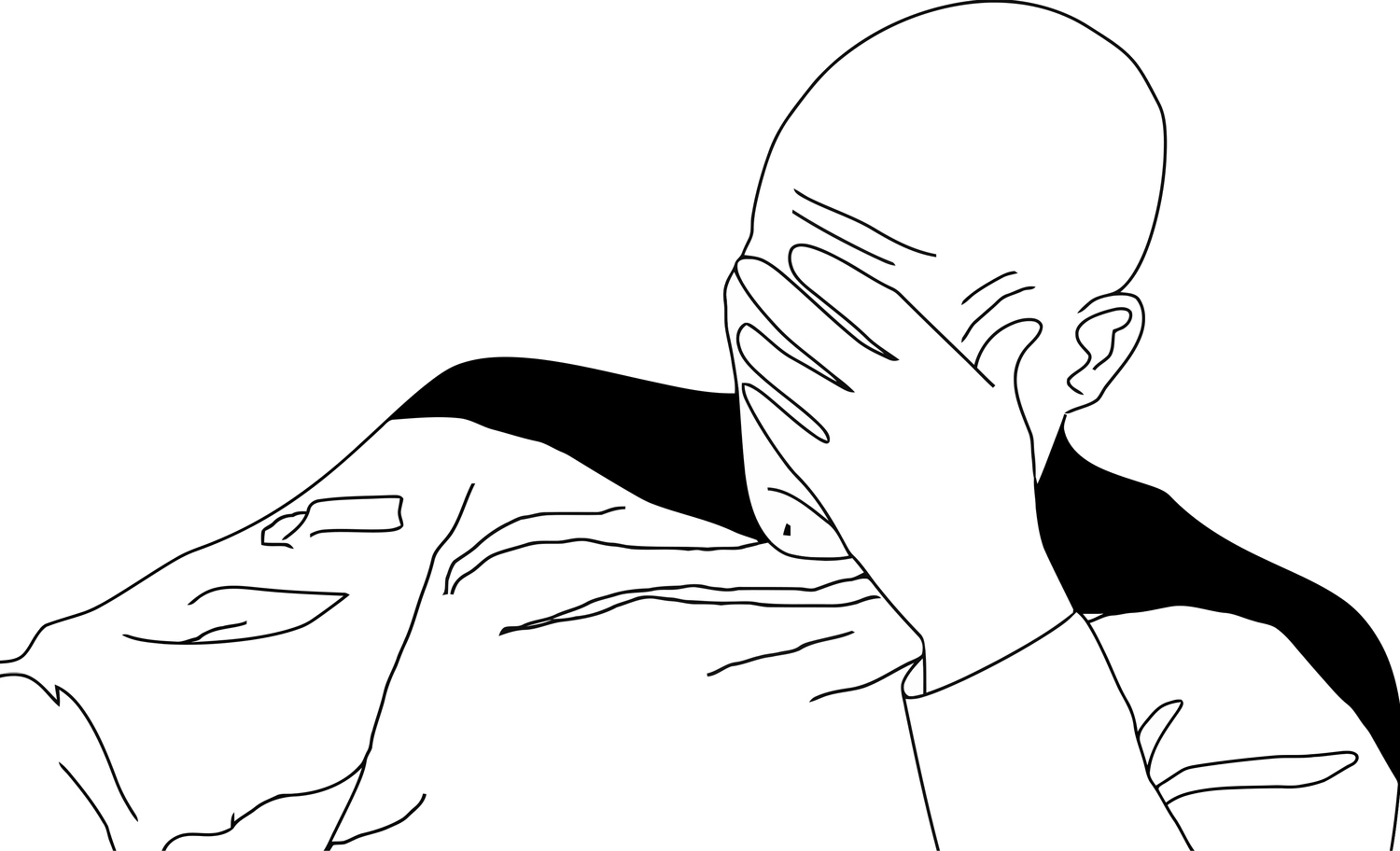 Más ejemplos …
https://en.wikipedia.org/wiki/SQL_injection
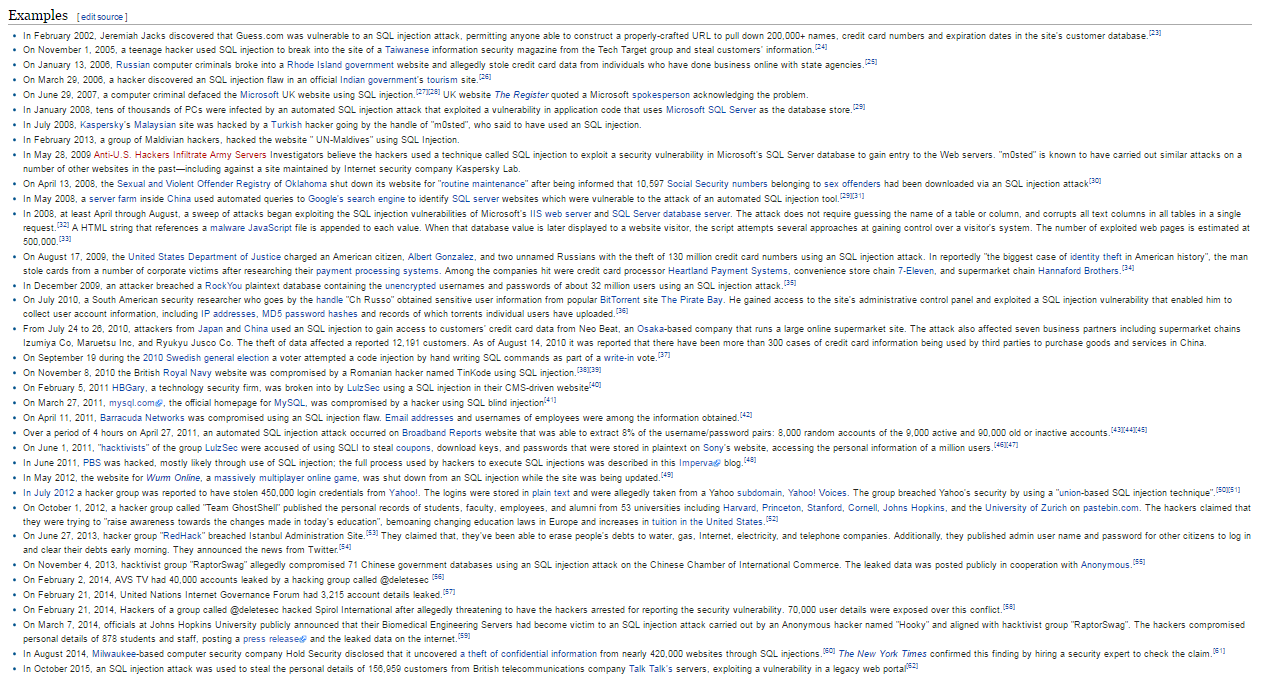 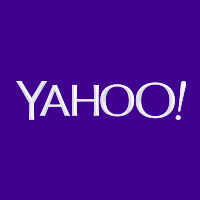 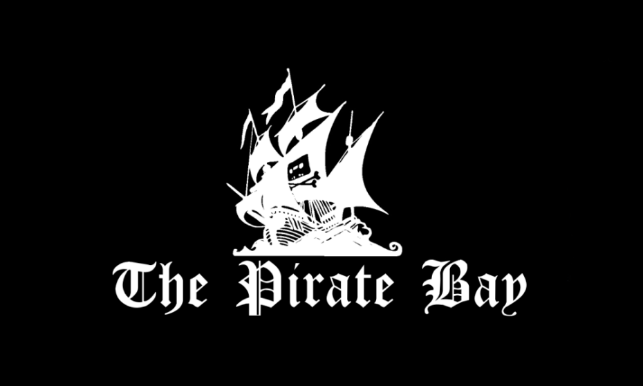 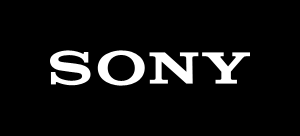 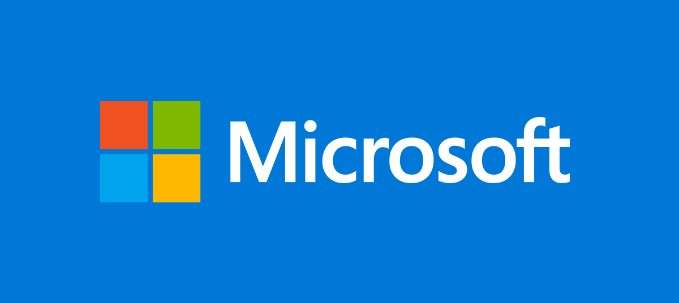 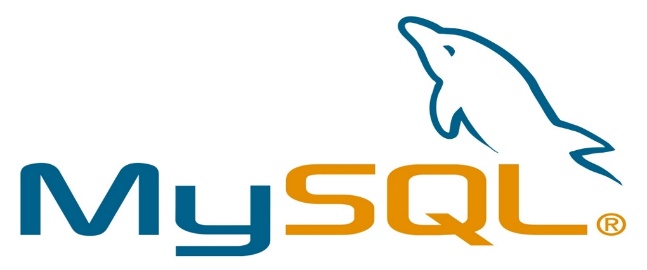 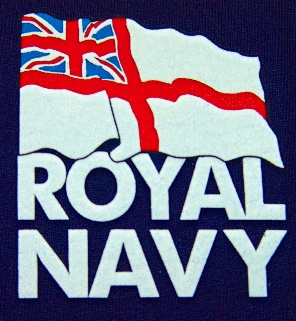 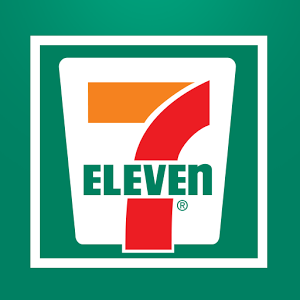 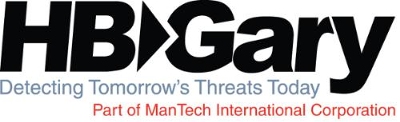 La historia de HBGary y Anonymous
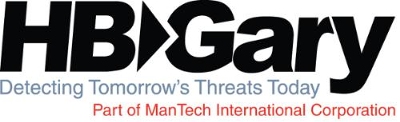 2010/12/08: Anonymous empiezan un “DDoS” (denegación de servicio distribuido) contra MasterCard, Visa, etc., por no aceptar donaciones a WikiLeaks

2011/02/05: Aaron Barr (CEO de HBGary Federal, una empresa de ciberseguridad) dice al Financial Times que ha logrado obtener información sobre las identidades de miembros de Anonymous

2011/02/05-06: Anonymous usa inyecciones SQL para obtener todos los datos de usuarios de HBGary, incluyendo hashes de contraseñas, con los cuales (y una tabla arcoíris) pueden hackear las cuentas sociales de Aaron Barr …
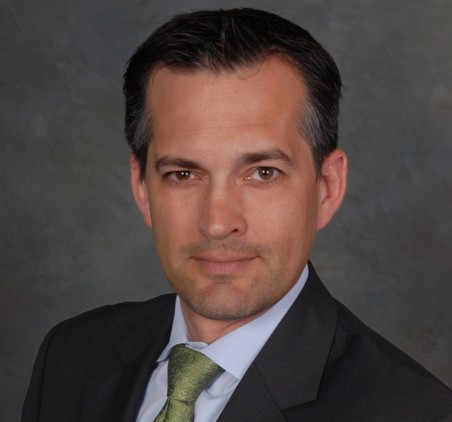 La historia de HBGary y Anonymous
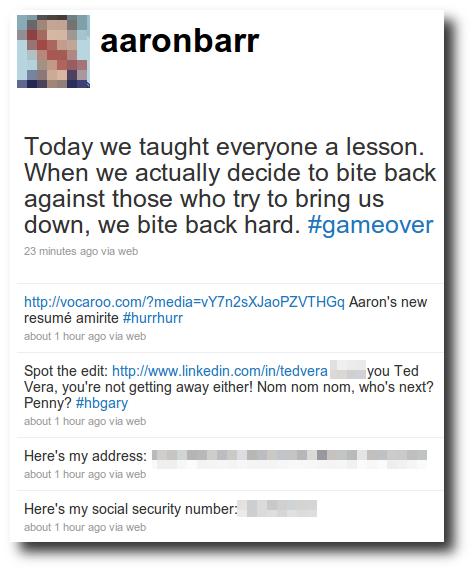 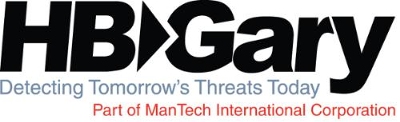 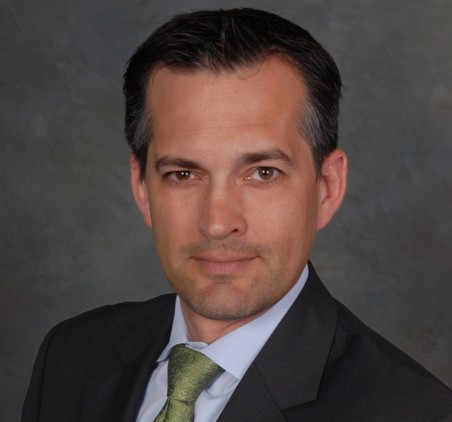 Inyección SQL
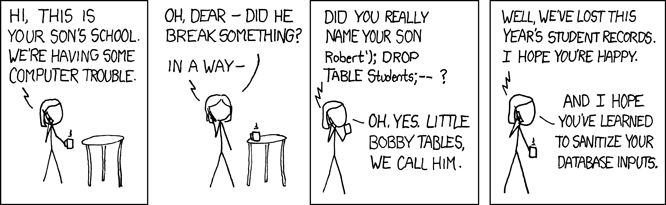 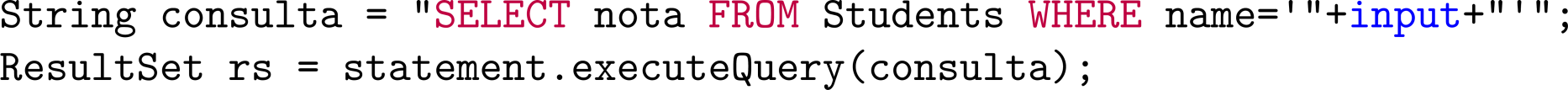 ¿Cómo podemos resolver el problema?
Inyección SQL: ¿escapar los strings?
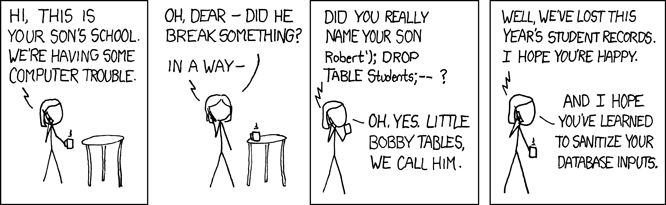 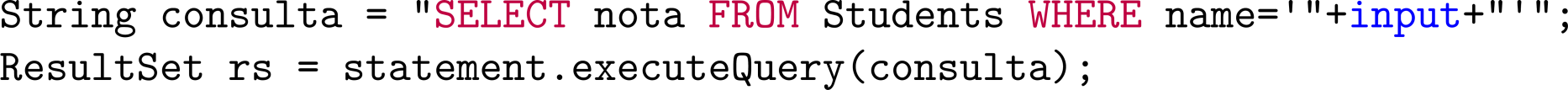 ¿Cómo podemos resolver el problema?
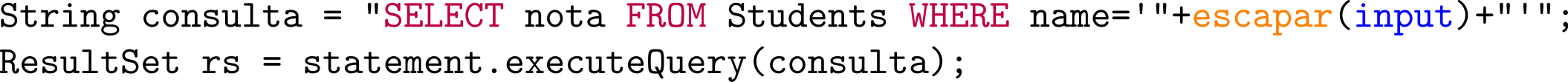 Mejor, pero sería complicado implementar la función escapar en un lenguaje de programación general y garantizar que prevente cada tipo de inyección en cada versión (futura) de cada sistema de BdD dado cualquier tipo de consulta y entrada!
Inyección SQL: ¡sentencias pre-compiladas!
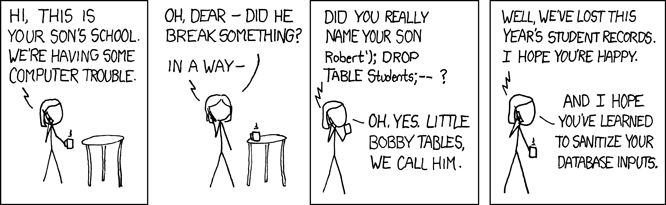 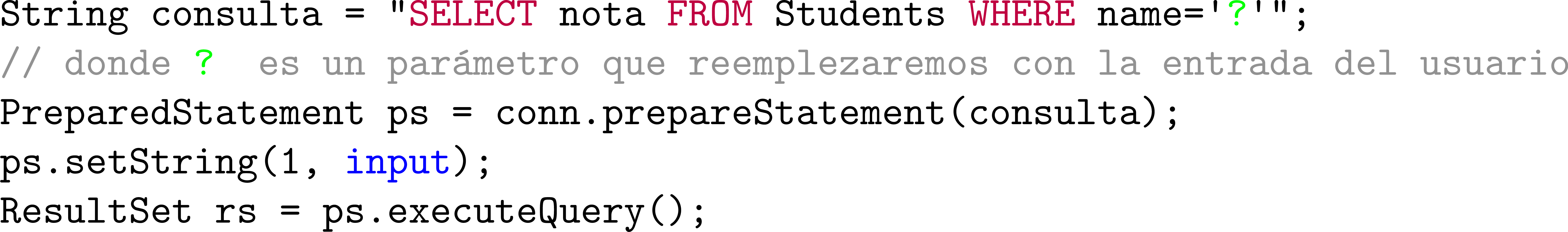 Mandamos la consulta al sistema de bases de datos y después se reemplazarán los parámetros con la entrada del usuario
Inyección SQL: ¡sentencias pre-compiladas!
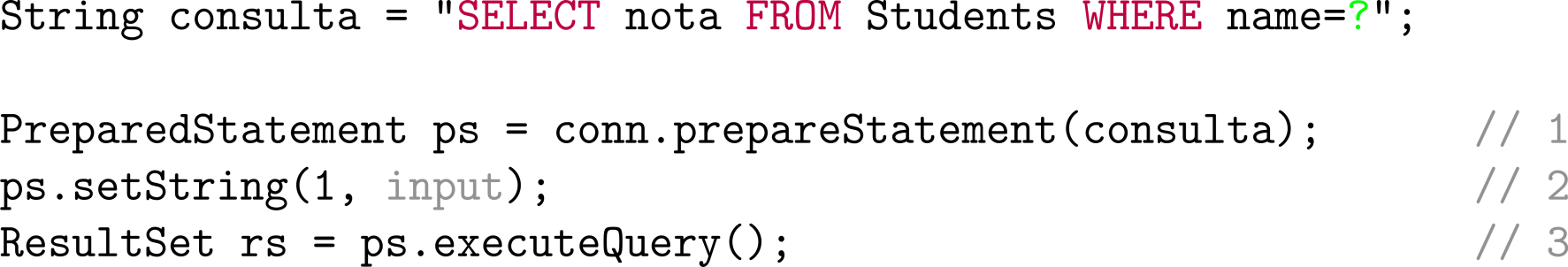 El sistema de base de datos
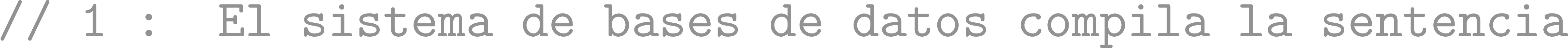 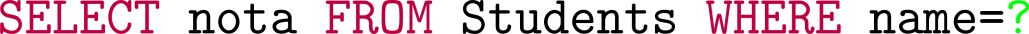 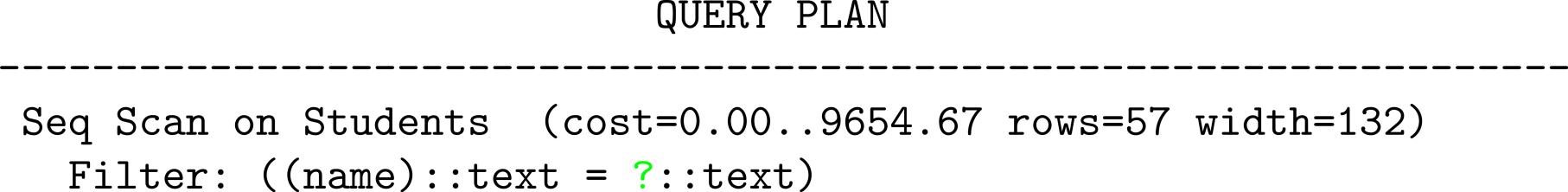 La consulta es compilada por el sistema sin la entrada
Inyección SQL: ¡sentencias pre-compiladas!
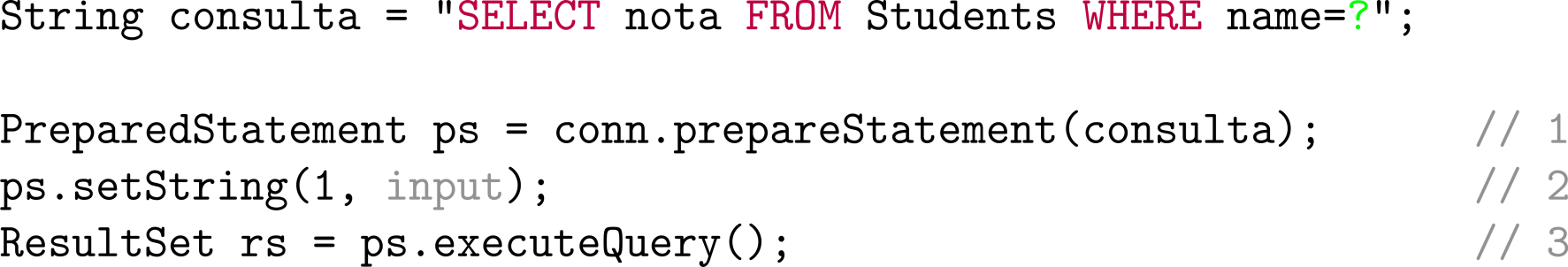 El sistema de base de datos
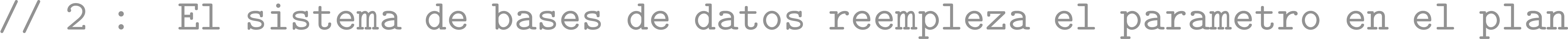 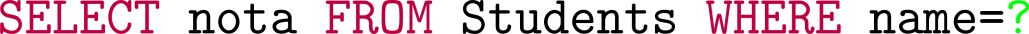 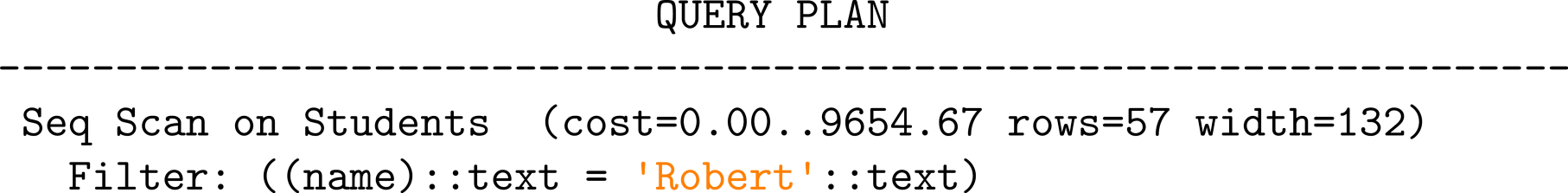 Se reemplaza el parámetro en la sentencia pre-compilada 
(que es un plan en memoria, no un string)
Inyección SQL: ¡sentencias pre-compiladas!
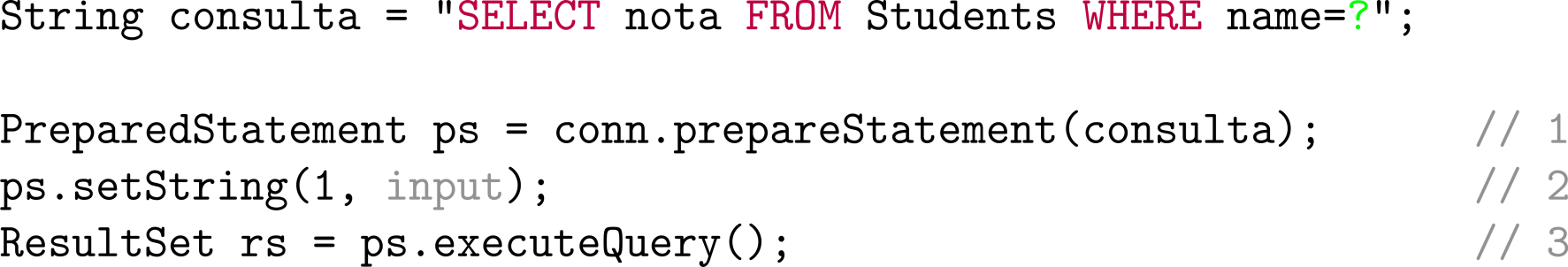 El sistema de base de datos
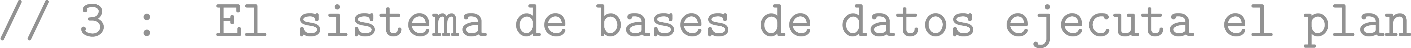 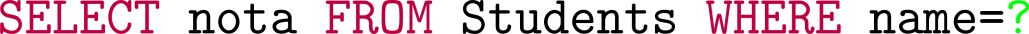 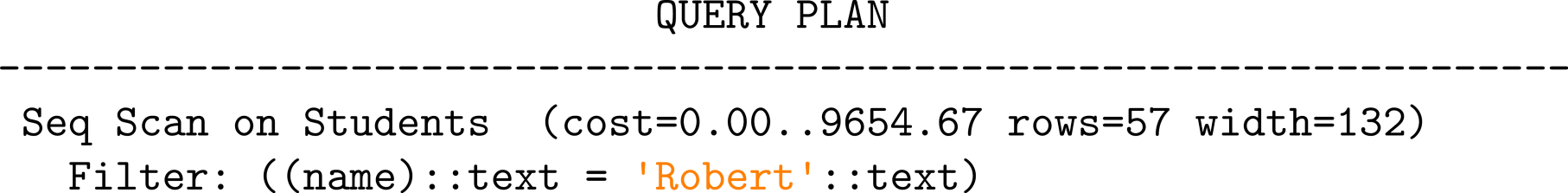 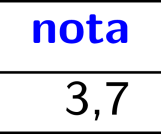 Sentencias pre-compiladas
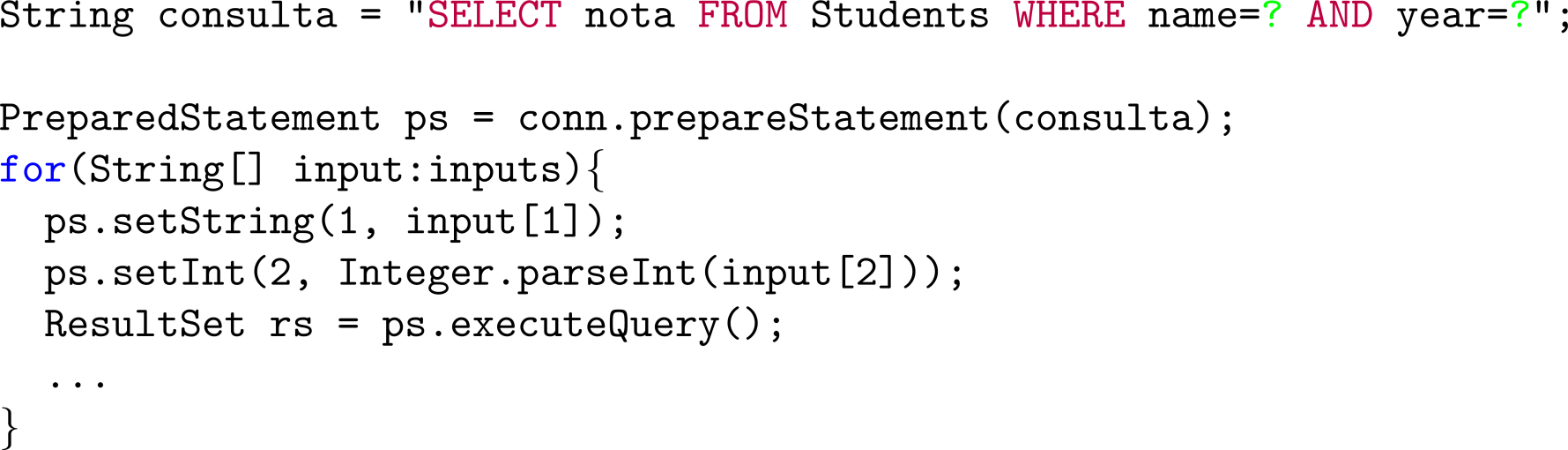 Se puede reutilizar el PreparedStatement varias veces
(es más eficiente también: se compila la sentencia solo una vez)
Se puede tener varios parámetros con varios tipos
¡Interfaces restringidas de HTML no ayudan!
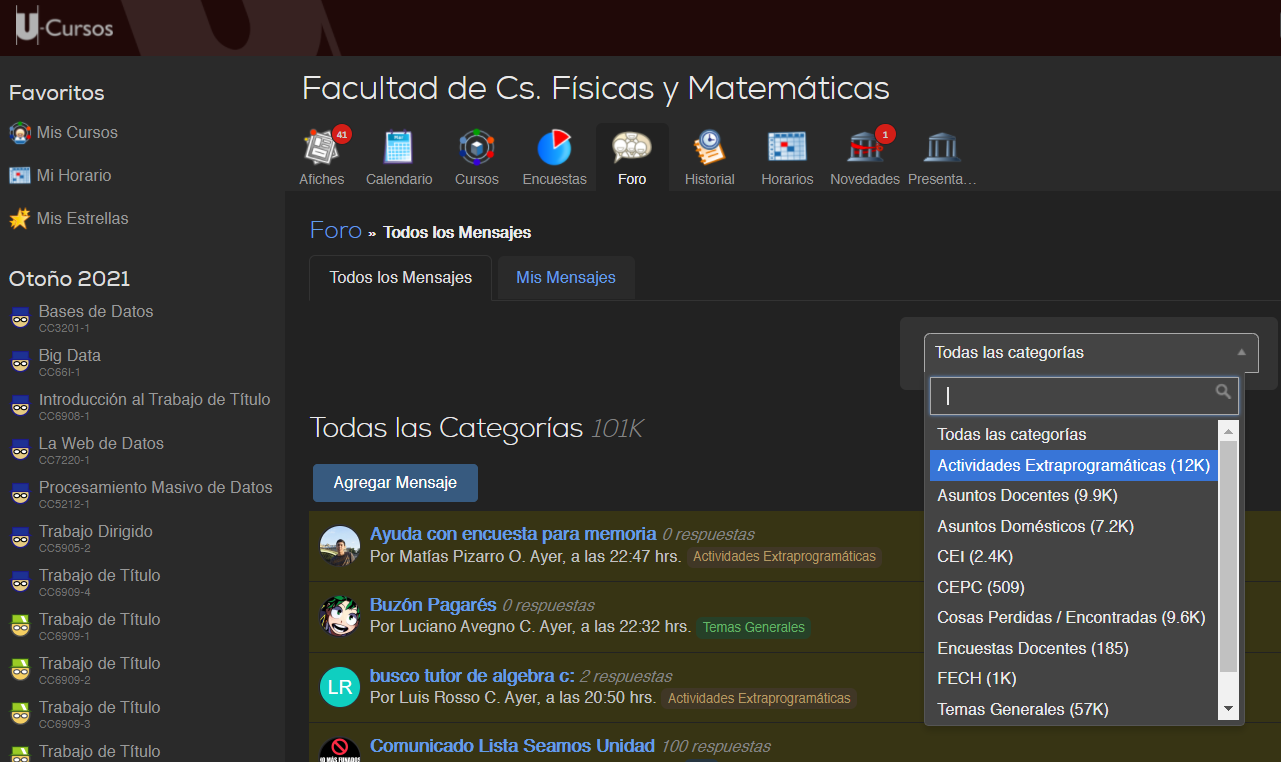 ¡Interfaces restringidas de HTML no ayudan!
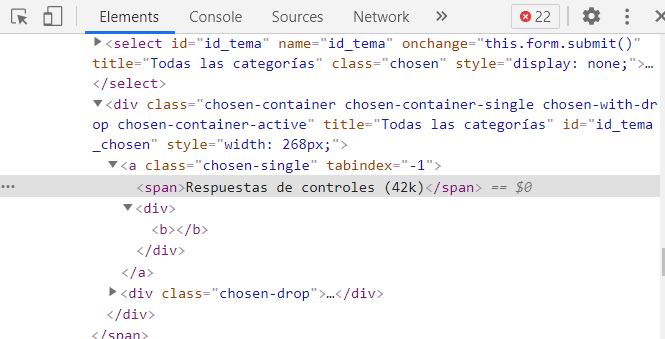 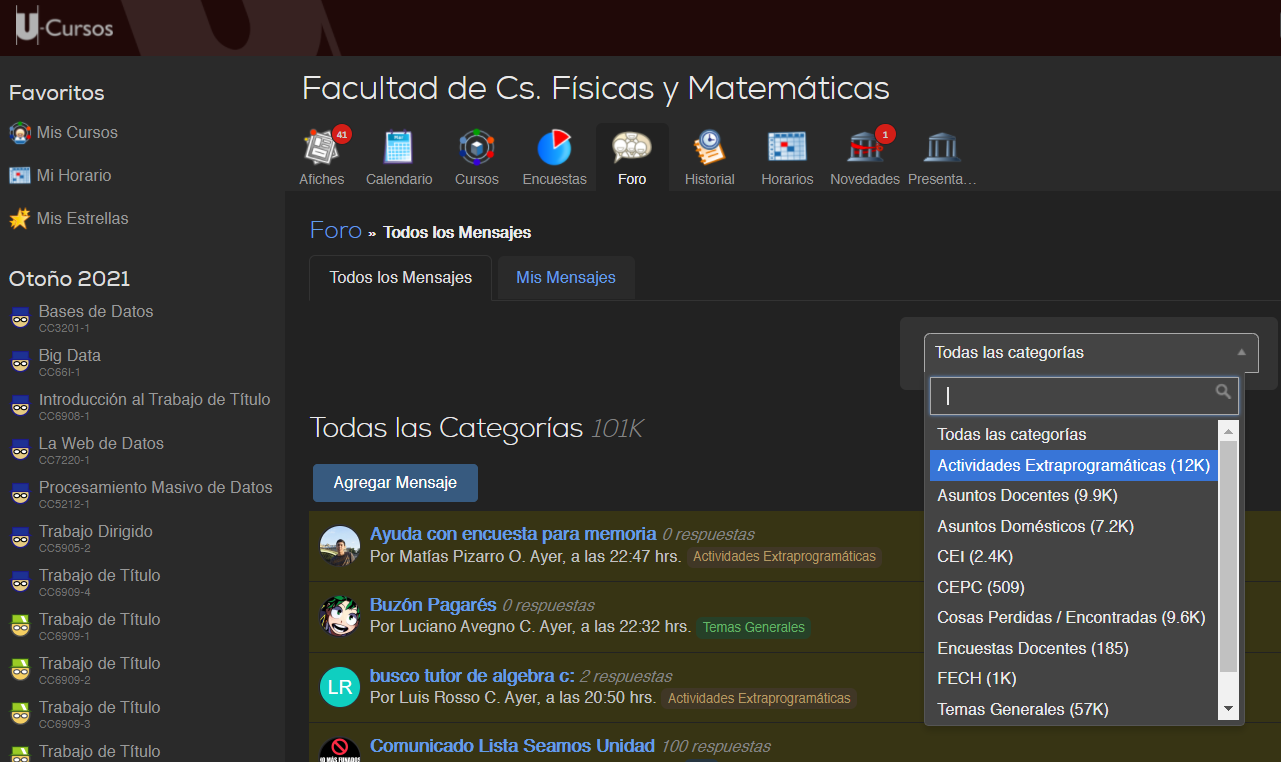 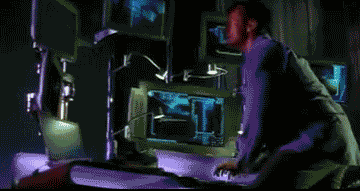 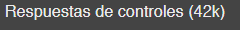 ¡Interfaces restringidas de HTML no ayudan!
Se puede editar la página HTML para cambiar la interfaz

Se puede mandar cualquiera petición HTTP sin usar la interfaz HTML
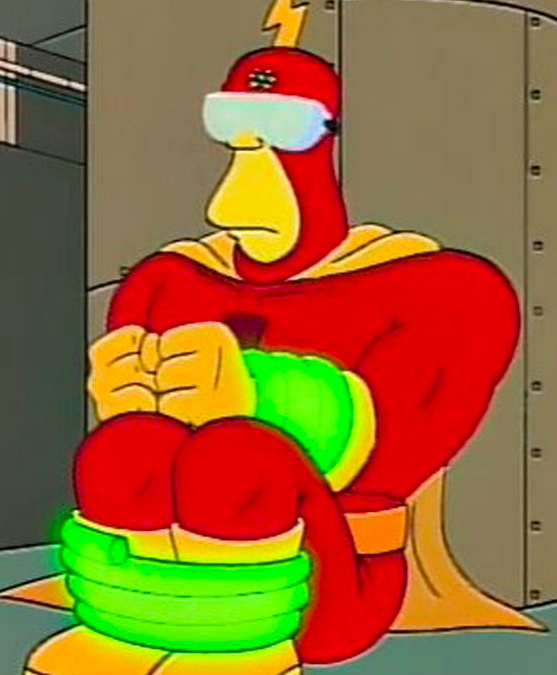 Preguntas?
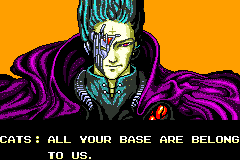